SECURITÉ DES SYSTEMES D’INFORMATION
Dr SYLLA Bry
  MD,MPH, 
 ‐‐‐‐‐‐‐‐‐‐‐‐‐‐‐‐‐‐‐‐‐
Spécialiste des systèmes d’information en santé et d’informatique médicale

Mail : syllabry02@yahoo.fr
M. TRAORE Cheick Oumar
IT,MPH,
 ‐‐‐‐‐‐‐‐‐‐‐‐‐‐‐‐‐‐‐‐‐
Expert des systèmes d’information en santé et d’informatique médicale

Mail : cheickytraore43@yahoo.fr
SECURITÉ DES SYSTEMES D’INFORMATION
Définition de la sécurité du Système d’Information dans les établissements de santé
Enjeux de la sécurité de l’information pour l’établissement de santé
Maîtriser la sécurité du Système d’Information (SI) – Comment ?
Diagnostic et une gouvernance sécurité: Comment mettre en place la démarche ; à qui déléguer le rôle de responsable ?
Arbitrage guidé par la nature des actions : les actions « pépites »
Communication : un levier essentiel
I) Définition de la sécurité du Systèmed’Information dans les établissements de santé
La sécurité permet de créer un espace numérique de confiance favorable à la dématérialisation, au partage et à l’échange de données de santé. 
Elle ne se limite pas à protéger la confidentialité des données, ni à lutter contre des virus informatiques.
I) Définition de la sécurité du Systèmed’Information dans les établissements de santé
La sécurité :
 contribue à la qualité de la prise en charge des patients dans le respect de leurs droits.
  garantit notamment la confidentialité, la traçabilité et la pérennité des données numériques de santé à caractère personnel.
  offre aux professionnels de santé une « sécurité juridique » lors de l’utilisation du système d’information.
I) Définition de la sécurité du Systèmed’Information dans les établissements de santé
1 - LA SECURITE DU SYSTEME D’INFORMATION
Le système d’information (SI) ne se réduit pas à l’informatique ; il regroupe l’ensemble des moyens humains, techniques et organisationnels visant à assurer le traitement, le stockage et l’échange d’informations nécessaires aux activités de l’établissement.
I) Définition de la sécurité du Systèmed’Information dans les établissements de santé
1 - LA SECURITE DU SYSTEME D’INFORMATION
La finalité de la sécurité est de lutter contre les risques auxquels est exposé le SI, qui ont pour origine des défauts de conception, de développement, d’implémentation ou d’usage du SI.
Les actions de sécurité doivent agir à plusieurs niveaux :
I) Définition de la sécurité du Systèmed’Information dans les établissements de santé
en protégeant le SI pour éviter que des situations risquées comme des tentatives d’intrusion ne se produisent, ce sont les actions de maîtrise des risques (par exemple : fermer les portes de locaux hébergeant le ou les serveurs, généraliser une politique efficace de contrôle des accès aux applications, limiter les droits administrateurs sur les serveurs informatiques, etc.).
I) Définition de la sécurité du Systèmed’Information dans les établissements de santé
en détectant qu’un incident se produit pour réagir au plus vite et limiter sa propagation ; c’est la surveillance, la vigilance et les tests de sécurité (par exemple : disposer des détecteurs incendies, mettre en place des fiches réflexes pour remontée les incidents, activer les dispositifs de traces, et surveiller ces journaux, mettre en place des moyens d’alerte…).
I) Définition de la sécurité du Systèmed’Information dans les établissements de santé
en limitant les impacts potentiels du risque s’il se produit (par exemple : disposer de sauvegardes des données et tester les procédures de restauration, avoir des procédures dégradées, de secours, de reprise, de continuité pour faire face à une panne majeure du SI, …).
I) Définition de la sécurité du Systèmed’Information dans les établissements de santé
2 -LES NOTIONS FONDAMENTALES DE LA SECURITÉ (DICP, DISPONIBILITÉ, INTEGRITÉ, CONFIDENTIALITÉ, PREUVE (TRACABILITÉ))
La sécurité regroupe 4 notions fondamentales : la disponibilité (D), l’intégrité (I), la confidentialité (C) et la preuve (P).
I) Définition de la sécurité du Systèmed’Information dans les établissements de santé
2.1 - La disponibilité (D) : un niveau contextualisé selon l’usage du SI (financier, médical, …).
La disponibilité des SI permet de garantir en permanence la communication et l’échange des données de prise en charge des patients, sans défaut y compris pendant les heures non ouvrées.
La disponibilité des SI qui aident à la production des soins doit être au centre des préoccupations sécuritaires des établissements.
III) Définition de la sécurité du Systèmed’Information dans les établissements de santé
2.2 - L’intégrité (I) : une fiabilité maximale des données de santé et des données financières. 
L’intégrité est l’objectif d’exactitude et de fiabilité des données et des traitements. Les SI doivent garantir que les informations sont identiques et inaltérables dans le temps et l’espace et certifier leur exhaustivité, leur validité et leur cohérence. En ce sens, la sécurité du SI contribue aux actions d’identito-vigilance.
[Speaker Notes: L’intégrité, c’est-à-dire garantir que les données sont bien celles que l’on croit être ;]
I) Définition de la sécurité du Systèmed’Information dans les établissements de santé
2.3 - La confidentialité (C) : un accès modulable aux données de santé.
La confidentialité permet de réserver l’accès aux données aux seules personnes autorisées. Les données confidentielles sont les suivantes :
 Les informations protégées par le secret médical,
 Les informations privées des collaborateurs,
[Speaker Notes: La confidentialité, consistant à assurer que seules les personnes autorisées aient accès aux ressources échangées ;]
I) Définition de la sécurité du Systèmed’Information dans les établissements de santé
2.3 - La confidentialité (C) :
 Les informations de toute autre nature soumises à une obligation légale ou règlementaire de confidentialité (marchés publics par exemple),
 Les informations stratégiques dont la divulgation interne ou externe peut nuire à la réputation ou au fonctionnement de l’établissement.
I) Définition de la sécurité du Systèmed’Information dans les établissements de santé
2.4 - La Preuve (Traçabilité)
N’est pas toujours prise en compte lorsqu’on analyse l’information. 
On voit qu’elle n’a pas toujours la même importance que les autres, mais surtout, il est plus difficile de mettre en place des mesures permettant de savoir qui a saisi/supprimé/modifié une information (et voire d’en avoir la preuve)
[Speaker Notes: Tous les mouvements de données doivent être tracés]
II) Enjeux de la sécurité del’information pour l’établissement de santé
1 - L’EVOLUTION DES PRATIQUES ET DES TECHNOLOGIES
L’usage progressif du Dossier Patient Informatisé (DPI) dans les établissements de santé montre que les soins s’appuient de plus en plus sur le système d’information (SI).

La standardisation des technologies fait que la barrière séparant les équipements biomédicaux du reste du réseau informatique tend à disparaître. Le pilotage de ces équipements et les données traitées se trouvent donc dépendants de la sécurité globale du Système d’Information (SI).
[Speaker Notes: Le système d’information (SI) ne se réduit pas à l’informatique ; il regroupe l’ensemble des moyens humains, techniques et organisationnels visant à assurer le traitement, le stockage et l’échange d’informations nécessaires aux activités de l’établissement.]
II) Enjeux de la sécurité del’information pour l’établissement de santé
L’utilisation des technologies de l’information améliore la qualité des soins, les conditions de travail… mais elle est aussi porteuse de nouveaux risques et de nouvelles contraintes.

Ainsi, la mise en place du DPI doit être accompagnée d’une garantie de disponibilité 24h/24 et 7j/7, et d’authenticité des informations s’y trouvant. 

Un dysfonctionnement du SI entrainant un mélange de résultats de biologie peut avoir un impact fort sur une prise en charge d’un patient.
II) Enjeux de la sécurité del’information pour l’établissement de santé
2 - LE LIEN ENTRE INCIDENTS DE SECURITÉ ET QUALITÉ DE L’OFFRE DE SOINS
L’informatisation de la prise en charge du patient rend celle-ci vulnérable à tout incident impactant le système d’information.
[Speaker Notes: La sécurité des données est l’ensemble de mesures prises pour empêcher la corruption des données.]
II) Enjeux de la sécurité del’information pour l’établissement de santé
2 - LE LIEN ENTRE INCIDENTS DE SECURITE ET QUALITE DE L’OFFRE DE SOINS (suite)
Prenons un exemple tiré de fait réel : lorsqu’un virus paralyse les applications utilisées dans la gestion des urgences, cet incident peut engendrer une désorganisation des interventions et des accès à l’information relative à l’état de santé du patient.
Ce n’est pas l’utilisation des systèmes d’information au sein des établissements de santé qui est en cause ici, mais les liens possibles entre un incident
II) Enjeux de la sécurité del’information pour l’établissement de santé
3 - LES CONSEQUENCES DES INCIDENTS DE SECURITÉ
Les pertes d'intégrité, de disponibilité, de confidentialité et de traçabilité de l’information médicale, peuvent engendrer des conséquences cliniques importantes, ainsi que des répercussions possibles sur la notoriété de l’établissement. En voici quelques exemples :
II) Enjeux de la sécurité del’information pour l’établissement de santé
Une indisponibilité des données de santé à un moment crucial (intervention chirurgicale, administration de médicaments, consultation,…) peut entraîner la répétition d’un acte, une imprécision, des retards ou des erreurs dans les diagnostics ou les soins, et se traduire par une perte de chance pour le patient par méconnaissance de son contexte et de ses historiques médicaux ;
[Speaker Notes: Les données doivent être mises à la disposition des utilisateurs tout en prenant garde que leur intégrité ne soit pas compromise durant leur traitement.]
II) Enjeux de la sécurité del’information pour l’établissement de santé
Un défaut d’intégrité de la donnée de santé, comme l'altération accidentelle ou illégitime d'un dossier de santé ou du paramétrage d’un équipement biomédical, est susceptible d'entraîner des erreurs médicales, voire un préjudice vital envers le patient.
[Speaker Notes: L’intégrité des données est l’exactitude, l’exhaustivité et la cohérence globales des données, c’est-à-dire garantir que les données sont bien celles que l’on croit être]
II) Enjeux de la sécurité del’information pour l’établissement de santé
Un défaut de confidentialité d’un document de santé, comme la divulgation à la famille, aux services d’une société d'assurance ou d’un employeur d'un résultat positif de dépistage de tumeur maligne, pourrait porter préjudice au patient, puis par voie de conséquence, au professionnel de santé et/ou au responsable de la perte de confidentialité.
[Speaker Notes: La confidentialité, consistant à assurer que seules les personnes autorisées aient accès aux données]
II) Enjeux de la sécurité del’information pour l’établissement de santé
L'absence de preuve sur l'auteur d’un document médical (ex. ordonnance) dont la lecture aboutit à une erreur médicale, ne permet pas d'imputer l'erreur à la personne réellement en cause et de trouver la source des erreurs.
II) Enjeux de la sécurité del’information pour l’établissement de santé
4 - LES MENACES QUI PESENT SUR LE SYSTÈME D’INFORMATION
Les menaces pesant sur l’intégrité, la disponibilité ou la confidentialité des informations sont souvent liées à des erreurs humaines (du fait de la négligence ou de l’ignorance).
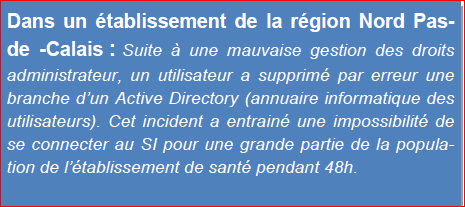 II) Enjeux de la sécurité del’information pour l’établissement de santé
Les erreurs d’implémentation des systèmes sont aussi à l’origine d’incidents ; enfin, la malveillance externe est bien réelle et souvent négligée.
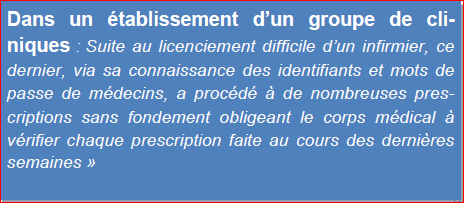 II) Enjeux de la sécurité del’information pour l’établissement de santé
Négligence du personnel dans la protection des données par méconnaissance des risques. A cause de cette ignorance du risque , des données médicales se sont retrouvées indexées sur les moteurs de recherche internet début 2013 dans un hôpital français. 
Le premier fait est le recours à un hébergeur externe non agréé, par méconnaissance des risques du stockage des données médicales à l’extérieur de l’établissement ;
 Le second fait est la négligence de l’hébergeur qui dans la conception de son système de stockage a rendu possible que les dossiers médicaux soient visibles par les moteurs de recherche.
II) Enjeux de la sécurité del’information pour l’établissement de santé
Introduction d'un virus dans le système d’information. Une grande partie des incidents de sécurité informatique impliquent la propagation de virus. 
En mars 2009, le virus « Conficker » a infecté plusieurs millions d’ordinateurs et on comptait, parmi les cibles, un grand nombre d’établissements de santé en France.
II) Enjeux de la sécurité del’information pour l’établissement de santé
L’utilisation de clés USB (non sécurisées) par les médecins ou la mauvaise sécurisation de certains appareils connectés au réseau (appareils biomédicaux, ordinateurs personnels, etc.) sont autant de points de fragilité du système d’information qui sont exploités par les virus.
II) Enjeux de la sécurité del’information pour l’établissement de santé
Vols externes. Le vol de données par des personnes extérieures peut se faire par une entrée physique dans l’hôpital mais également à distance via Internet. Des failles de sécurité dans les applications ou le réseau peuvent permettre à un hacker d’accéder aux données stockées sur les serveurs d’un établissement, de les subtiliser et, dans certains cas, de perturber le fonctionnement du SI.
II) Enjeux de la sécurité del’information pour l’établissement de santé
D’autres menaces existent : le vol interne, les dommages matériels intentionnels ou non, la défaillance de connexion Internet ; il faut aussi indiquer le bug d’un logiciel, la panne d’un matériel informatique ou du réseau, qui peuvent conduire à un arrêt complet du système, si les mesures de sécurité sont inexistantes ou incomplètes.
III) Maîtriser la sécurité du Système d’Information (SI) – Comment ?
Une démarche de sécurité du système d’Information (SI) dans un établissement ne peut exister sans l’impulsion de la direction pour légitimer sa mise en œuvre.
III) Maîtriser la sécurité du Système d’Information (SI) – Comment ?
1 - LES OBJECTIFS DE LA SECURITÉ DU SYSTÈME D’INFORMATION (SI)
Trois grands objectifs sont fixés à la démarche de sécurité du SI.


1.1 - Objectif 1 : Garantir l’intégrité de l’information en évitant toute altération ou perte de données
Réduire le risque de perte ou d’altération des données du SI est l’un des objectifs principaux.
III) Maîtriser la sécurité du Système d’Information (SI) – Comment ?
Pour atteindre cet objectif, l’une des actions prioritaires doit porter sur la mise en œuvre d’un plan de sauvegarde des données du SI. L’expérience montre que ce plan n’est jamais efficace à moins d’être testé régulièrement (sauvegardes incomplètes, restauration impossible, absence de procédures de reprise des données non sauvegardées, etc.) ; ces tests sont exécutés avec la collaboration des utilisateurs du SI de l’établissement.
III) Maîtriser la sécurité du Système d’Information (SI) – Comment ?
Pour garantir la qualité de l’information, les praticiens des établissements interrogés expriment le besoin de pouvoir établir les responsabilités en cas d’anomalie ou d’altération sur des données de santé.
III) Maîtriser la sécurité du Système d’Information (SI) – Comment ?
Pour répondre à ces besoins, une deuxième action consiste à activer dans les applications du SI, autant que possible, des fonctions de génération de traces associée aux opérations réalisées sur les données; les traces obtenues doivent être conservées au moins 3 mois (historique des mouvements) pour pouvoir être exploitées en cas de recherche de la cause d’une anomalie.
III) Maîtriser la sécurité du Système d’Information (SI) – Comment ?
1.2 - Objectif 2 : S’assurer de la continuité des services en cas de défaut grave de l’informatique
Elaborer un plan de continuité d’activité pour s’assurer qu’en toutes circonstances, les activités vitales de l’établissement ne seront pas arrêtées.
III) Maîtriser la sécurité du Système d’Information (SI) – Comment ?
En cas d’arrêt du SI, ce plan prévoit des procédures palliatives qui devront être suivies par les utilisateurs. Des cas ont montré qu’un arrêt pouvait entraîner, s’il n’est pas correctement géré, des pertes de chances pour des patients, une perte d’image et des pertes d’activité pour l’établissement.
III) Maîtriser la sécurité du Système d’Information (SI) – Comment ?
Les situations suivantes ont été vécues dans des établissements: le logiciel ou le serveur hébergeant le DPI ne fonctionne plus ; l’alimentation électrique est coupée ; un pourcentage important des postes informatiques sont infectés par un virus et ne fonctionnent plus.
Tous admettent qu’une préparation adaptée avant ces incidents mettant en œuvre des moyens techniques, des procédures, de l’organisation, aurait permis d’éviter des situations parfois critiques.
III) Maîtriser la sécurité du Système d’Information (SI) – Comment ?
1.3 - Objectif 3 : Garantir la confidentialité des données à caractère personnel
Un établissement de santé traite des données à caractère personnel qualifiées de sensibles par la loi « informatique et libertés »
III) Maîtriser la sécurité du Système d’Information (SI) – Comment ?
Au-delà de la contrainte règlementaire, et à côté du préjudice potentiellement grave subi par les patients dont les données médicales ont été divulguées, force est de constater que ces incidents  (la diffusion massive de données médicales) font de plus en plus souvent l’objet d’une médiatisation et atteignent alors l’image de l’établissement.
III) Maîtriser la sécurité du Système d’Information (SI) – Comment ?
Aussi, l’établissement doit mettre en pratique toutes les mesures nécessaires pour garantir la confidentialité des données. Ces mesures ne sont pas que seulement techniques. Elles nécessitent, pour être efficaces, d’adapter des processus métiers et de faire adhérer les professionnels de santé à des pratiques réflexes.
III) Maîtriser la sécurité du Système d’Information (SI) – Comment ?
2 - METTRE EN PLACE UNE ORGANISATION LEGITIME, CAPABLE D’ANIMER LA DEMARCHE
Dans le cadre d’une démarche sécurité, il faut mettre en place, le plus rapidement possible, une organisation de sécurité, identifiant à minima :
III) Maîtriser la sécurité du Système d’Information (SI) – Comment ?
Un responsable de la démarche sécurité à la fois reconnu et disposant d’une connaissance transverse des activités de l’établissement. Il a besoin de maîtriser ses processus et son organisation. Le responsable qualité de l’établissement peut être la bonne personne pour cette mission. Il agit en tant que maître d’ouvrage sécurité.
III) Maîtriser la sécurité du Système d’Information (SI) – Comment ?
Un correspondant opérationnel de la sécurité ayant une bonne connaissance de l’informatique de l’établissement et des aspects techniques de sécurité. Il a en charge de mettre en œuvre et de maintenir les mesures de sécurité pour ce qui relève de l’informatique.
III) Maîtriser la sécurité du Système d’Information (SI) – Comment ?
Remarque : le responsable de la démarche sécurité peut être le correspondant opérationnel sécurité. Dans ce cas, la personne doit réunir à la fois des compétences techniques informatiques, et des capacités à conduire des projets transverses dans un établissement.
III) Maîtriser la sécurité du Système d’Information (SI) – Comment ?
Une instance de pilotage (dédiée ou non) se réunissant périodiquement et dans laquelle seront évoqués les risques et les mesures opérationnelles de sécurité. Cette instance doit réunir une représentation aussi complète que possible des services de l’établissement (DRH, Services Généraux, Informatique, services de soins, services logistiques)
III) Maîtriser la sécurité du Système d’Information (SI) – Comment ?
3 - INITIER UNE DEMARCHE D’AMELIORATION CONTINUE
La démarche sécurité est un processus d’amélioration continue à l’instar de la qualité des soins. Il faut donc pérenniser la démarche, ce qui passe par :
 L'organisation d'un état des lieux périodique permettant de réaliser un nouveau diagnostic, d’identifier les écarts restant à combler et de réactualiser un plan d’actions prioritaires.
III) Maîtriser la sécurité du Système d’Information (SI) – Comment ?
La définition de paliers de réalisation des actions pour une atteinte progressive des objectifs. Ces actions nécessitent bien entendu des moyens.
III) Maîtriser la sécurité du Système d’Information (SI) – Comment ?
4 - INFORMER ET SENSIBILISER
Les objectifs de sécurité prioritaires doivent être connus de tous et partagés. Chacun doit connaitre les risques existants, la finalité des contraintes mises en place, et les bénéfices attendus pour l’établissement et la pratique des soins.
III) Maîtriser la sécurité du Système d’Information (SI) – Comment ?
Il est aussi nécessaire d’initier un programme de sensibilisation à la sécurité de SI, puisque ce sont souvent les erreurs humaines des utilisateurs dans l’établissement qui sont à l’origine des incidents, du fait de la négligence ou de l’ignorance des risques.
IV) Comment mettre en place la démarche ; à qui déléguer le rôle de responsable ?
IV) Comment mettre en place la démarche ; à qui déléguer le rôle de responsable ?
1 - ETABLIR UN PRE-DIAGNOSTIC SANS ETRE EXPERT : LES 10 QUESTIONS A SE POSER
« Tout va bien. L’ensemble du système d’information fonctionne ». Cette affirmation revient souvent lorsque la question d’un budget sécurité est à arbitrer par la Direction au détriment d’autres budgets jugés plus essentiels pour l’établissement.
Voici une dizaine de questions simples qui permettent de faire rapidement un premier bilan sur la maturité de sécurité atteinte.
IV) Comment mettre en place la démarche ; à qui déléguer le rôle de responsable ?
Est-il possible de savoir combien d’heures ou de jours au total, le système d’information a été indisponible cette année? Mesurez-vous et surveillez-vous cet indicateur ?
Existe-t-il une politique de sécurité qui reflète la situation existante (document à jour) ? Les éventuels écarts par rapport à l’existant, l’appréciation de leurs conséquences potentielles sont-ils connus de la Direction ?
IV) Comment mettre en place la démarche ; à qui déléguer le rôle de responsable ?
Le nombre de comptes d’accès nominatifs aux applications informatiques déclarés dans l’annuaire du SI est-il supérieur au nombre de personnes physiques accédant au système d’information ? Avez-vous encore des comptes génériques pour l’accès au SI ?
Les droits d’accès au DPI permettent-ils de garantir que seules les personnes autorisées ont la possibilité de modifier des données ?
IV) Comment mettre en place la démarche ; à qui déléguer le rôle de responsable ?
Des données vitales seraient-elles perdues en cas d’incendie ou d’inondation dans un local technique hébergeant des serveurs ? Le temps qu’il faudrait pour rétablir le système informatique est-il connu ?
Les procédures de restauration des sauvegardes de données ont-elles déjà été testées ?
IV) Comment mettre en place la démarche ; à qui déléguer le rôle de responsable ?
Quelle est l’ancienneté des serveurs ? La maintenance est-elle assurée ? Les systèmes sur ces serveurs sont-ils très régulièrement mis à jour ?
Les données RH concernant les informations sur les personnels de l’établissement font-elles l’objet d’une protection particulière ?
IV) Comment mettre en place la démarche ; à qui déléguer le rôle de responsable ?
Est-il possible que dans certaines circonstances, un visiteur puisse accéder sans difficulté à un poste de travail ?
Dans le cas où un dossier médical de l’un de vos personnels aurait été consulté de manière illégitime, le service informatique serait-il en mesure de fournir des éléments pour investiguer ?
V) ARBITRAGE GUIDÉ PAR LA NATURE DESACTIONS : LES ACTIONS « PEPITES »
Il n’est pas toujours nécessaire de disposer d’un budget important pour améliorer significativement le niveau de sécurité de l’établissement.
Il faut d’abord privilégier les actions qui répondent à, au moins deux, des qualités suivantes : les moins coûteuses, les plus courtes, les moins contraignantes pour les utilisateurs du SI, les plus bénéfiques « rentables ». Elles sont dites des actions « pépites ».
V) ARBITRAGE GUIDE PAR LA NATURE DESACTIONS : LES ACTIONS « PEPITES »
2.1 - Des actions de bon sens mais à accompagner
Les actions « pépites » sont souvent considérées comme des actions de bon sens ; mais elles peuvent apporter de nouvelles contraintes à l’utilisateur que celui-ci peut refuser. 
Le choix de ces actions doit être confronté aux pratiques du terrain dans un esprit de compromis entre la contrainte et le bénéfice apporté.
V) ARBITRAGE GUIDE PAR LA NATURE DESACTIONS : LES ACTIONS « PEPITES »
2.2 - Quelques exemples de « pépites »
Supprimer les étiquetages des locaux critiques pour éviter d’attirer l’attention de personnes mal intentionnées.
Fermer à clé les salles hébergeant les serveurs informatiques.
V) ARBITRAGE GUIDE PAR LA NATURE DESACTIONS : LES ACTIONS « PEPITES »
2.2 - Quelques exemples de « pépites »
Activer les écrans de veille et le verrouillage du poste à la sortie de la veille.
Demander aux utilisateurs ou au support de premier niveau de faire remonter en un point unique les incidents opérationnels et de sécurité. Etablir des rapports périodiques sur les incidents.
V) ARBITRAGE GUIDE PAR LA NATURE DESACTIONS : LES ACTIONS « PEPITES »
2.2 - Quelques exemples de « pépites »
Déplacer les cartouches de sauvegarde pour qu’elles ne soient plus au même endroit que le robot de sauvegarde.
Définir des fiches de postes pour tout le personnel du service informatique, intégrant les rôles et obligations en matière de sécurité.
V) ARBITRAGE GUIDE PAR LA NATURE DESACTIONS : LES ACTIONS « PEPITES »
2.2 - Quelques exemples de « pépites »
Interdire un usage non professionnel et abusif des ressources  informatiques (exemple, téléchargement de musiques ou de films etc.).
Communiquer périodiquement sur les règles de sécurité à respecter au quotidien et sur le guide d’usage des moyens informatiques.
V) ARBITRAGE GUIDE PAR LA NATURE DESACTIONS : LES ACTIONS « PEPITES »
2.2 - Quelques exemples de « pépites »
Remplacer les identifiants génériques des administrateurs par des identifiants nominatifs.
Revoir les droits d'accès aux répertoires partagés contenant de l'information à caractère personnel.
Formaliser les procédures d’intervention à distance sur l’informatique de l’établissement
VI) La communication : un levier essentiel
Communiquer auprès des utilisateurs est une priorité, car les usages qu’ils font du système d’information sont à l’origine de la majorité des incidents de sécurité :
Oublier un document sur une imprimante ;
Stocker des fichiers sans se préoccuper des sauvegardes ;
Installer des applications informatiques sans prévenir le responsable des Systèmes d’Information ;
VI) La communication : un levier essentiel
Identifier des erreurs sans faire remonter l’information ;
Considérer que se préparer à faire face à un arrêt temporaire de l’informatique est une perte de temps ;
Utiliser une messagerie non sécurisée pour transmettre (hors de l’établissement) des informations médicales sur un patient.
Tous ces exemples sont autant de comportements risqués qui peuvent être évités par une action adaptée et régulière d’information.
MERCI